МУНИЦИПАЛЬНОЕ БЮДЖЕТНОЕ ДОШКОЛЬНОЕ ОБРАЗОВАТЕЛЬНОЕ УЧРЕЖДЕНИЕ 
ДЕТСКИЙ САД «ОЛЕНЕНОК»,  ЯНАО, п. ТАЗОВСКИЙ
словоизменение
Составила презентацию
Шереметьева Елена Борисовна
учитель -логопед
МБДОУ д/с «Олененок»,
п.Тазовский,2022г.
Существительные В 
Косвенных Падежах
Без предлогов
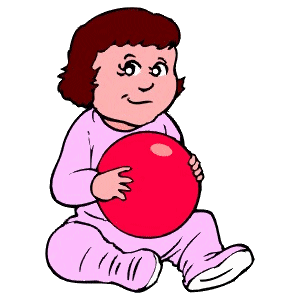 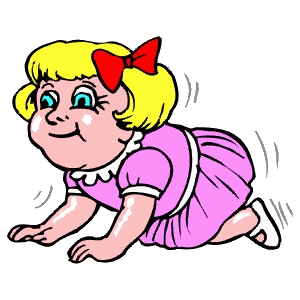 Родительный  у девочки нет чего?
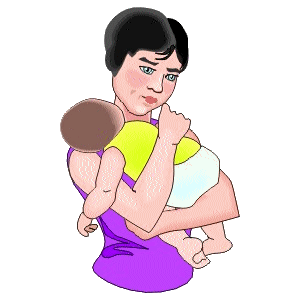 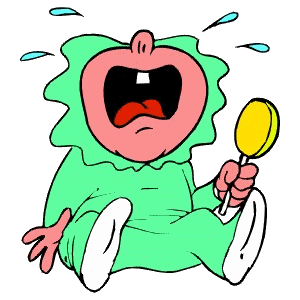 Родительный  у малыша нет кого?
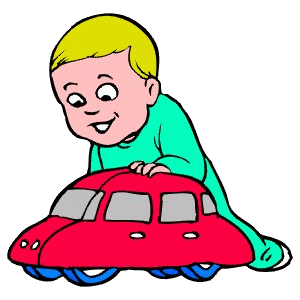 Дательный Мальчик рад чему?
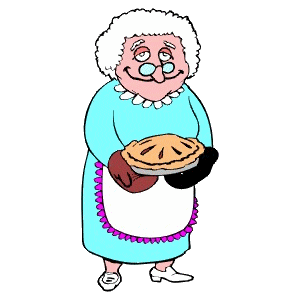 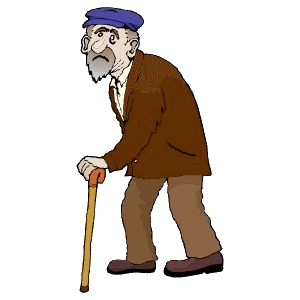 Дательный Бабушка испекла пирог кому?
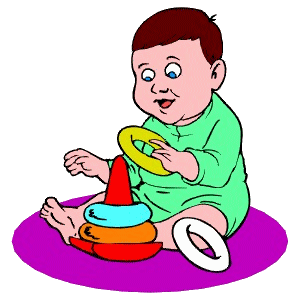 Винительный мальчик собирает что?
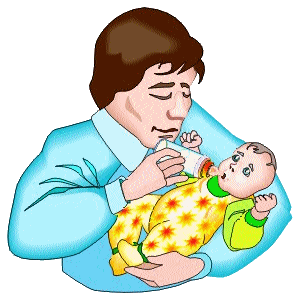 винительный  папа кормит кого?
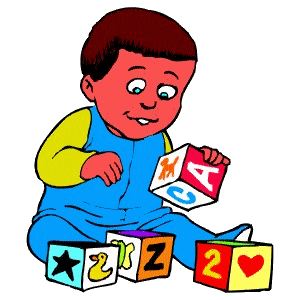 Творительный  мальчик играет чем?
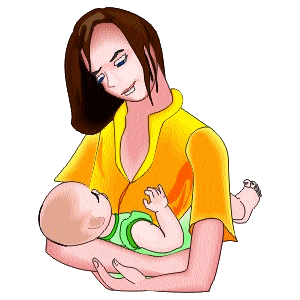 Творительный мама любуется кем?
МОЛОДЕЦ!!!
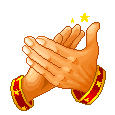 Учитель-логопед Шереметьева Елена Борисовна